重症心身障害児者等支援者育成研修テキスト５　ライフステージにおける支援④　　　　　　　　　　　　　　　　　　　　　　　　　　　　　　　　　　　　　　　　　　　　　　学齢期における支援
1
学齢期の支援
成長による体の変化
プラス面もあるがマイナス面も大きい
呼吸障害の発生・悪化
嚥下機能の低下→誤嚥
胃食道逆流の発生・悪化
体格の増大
筋緊張亢進
側彎・胸郭変形
四肢拘縮
母親の不調
　（更年期など）
父親の職場での
   責任の増加
介護負担の
　　増加
医療ニーズの
　　　増加
＜支援＞
ﾚｽﾊﾟｲﾄ
ｼｮｰﾄｽﾃｲ
訪問看護訪問支援
学校教育
学校での適切な
医療的配慮対応
放課後ﾃﾞ
ｲｻｰﾋﾞｽ
学校・デイサービスなどでの医療的ケア
１
成長による脊柱・体幹・胸郭の変形
中学生のころより徐々に側彎が進行
高校卒業のころには座位保持が困難に
事例　C
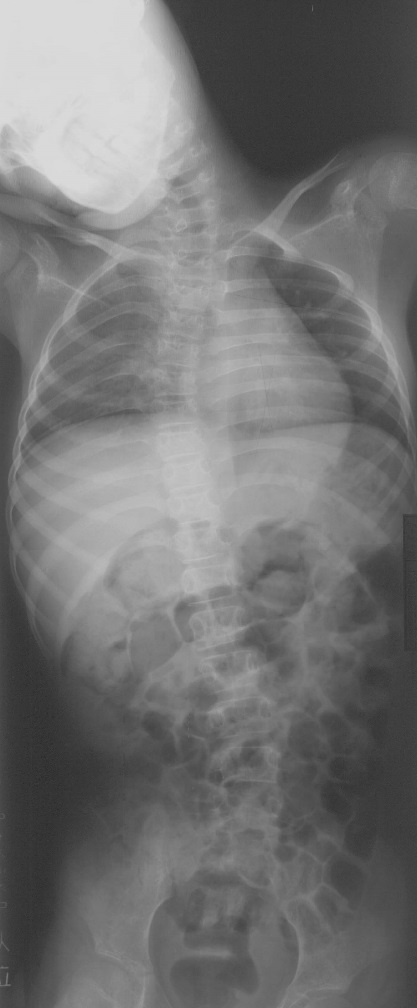 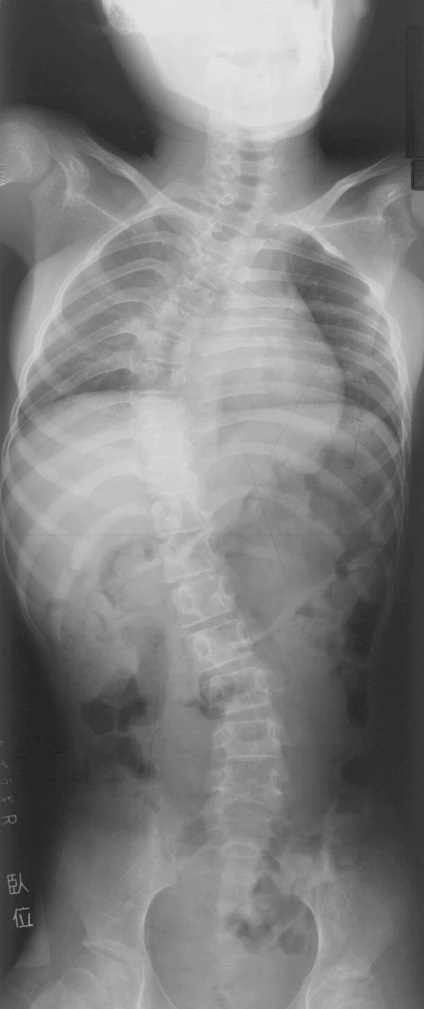 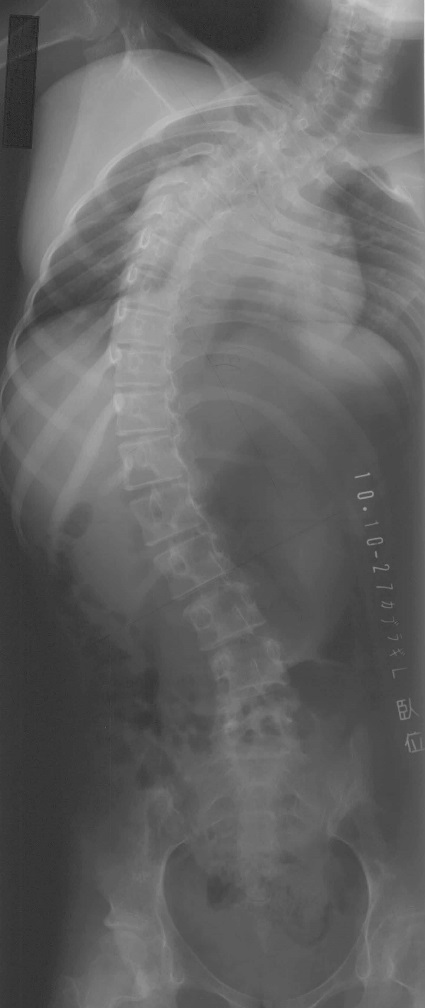 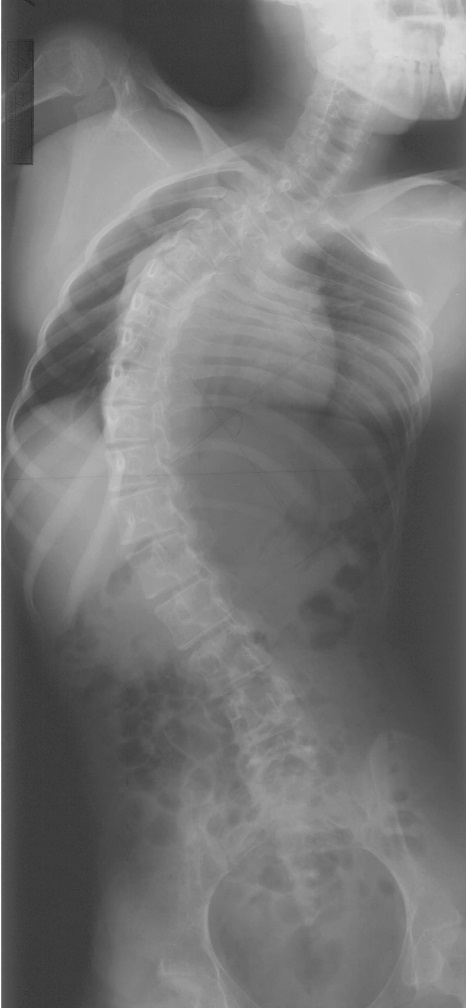 12歳
14歳
18歳
20歳
２
この時期の適切な対応が重要
学齢期に経管栄養を開始した脳性麻痺児の
　　　   経管栄養開始時の学年
３
事例　　脳性麻痺
14歳～　気道感染での体調不良増加
15歳　給食摂取中に呼吸状態悪化し、入院
　　　　誤嚥性肺炎と診断
　　　　母は、「教員の摂食介助法が悪かった」との意見
　嚥下造影検査（VF） → 母による摂食介助でも誤嚥あり
　　　　　→　本児の嚥下機能自体の悪化によるものとの
　　　　　　　 共通理解 へ
　＜嚥下造影検査からの方針＞
　上体45度姿勢、ペースト食では誤嚥なし（覚醒度良い時）
　　　　　　　　　　水分はこの姿勢でも誤嚥あり
　→覚醒度が良い時はペースト状食事の経口摂取は上体
　　 角度４５度で可、水分は経管注入、覚醒度が悪い時は
      栄養剤も注入。  学校で、医療的ケア実施体制の中で、
      看護師と教員が経管注入を行う。
４
機能状態の変化・悪化の要因
・成長、加齢による、変化
　 思春期の体の変化、早期老化・老化、廃用性機能低下
　 変形・拘縮、緊張、胃食道逆流症、気管軟化症、他
・疾患特有の、加齢による変化
　 基礎疾患（進行性疾患、神経変性疾患）進行による悪化
　 進行性でない疾患での、加齢により生ずる特有の変化
　　 アテトーゼ型脳性麻痺 ｰ 頸髄症・頚椎症　 
　　 ダウン症 ｰ退行、早期老化、他
・一時的要因による機能状態変化と、その恒常化
　 病気入院、気付かれない骨折（腰椎、大腿骨） 他
・精神的要因、環境要因による悪化
・薬の影響－薬の副作用による機能低下
・周期的変化　
　 生理周期（月経前緊張症など）　季節的変化
５